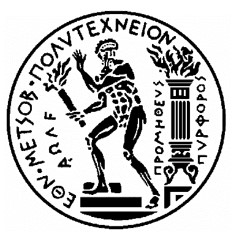 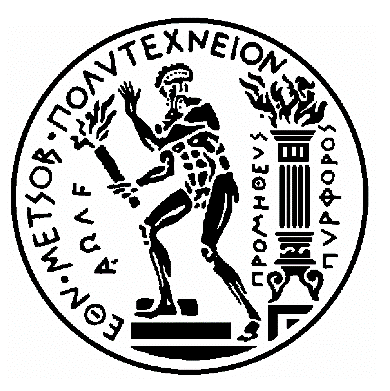 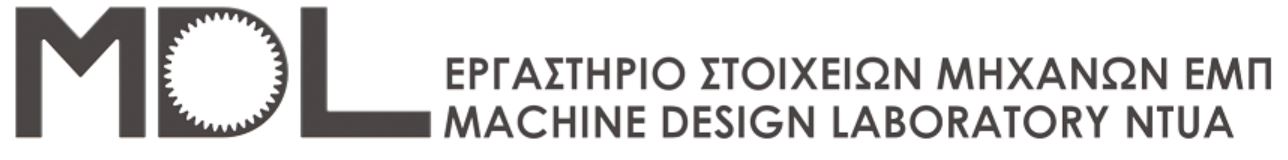 ΕΘΝΙΚΟ ΜΕΤΣΟΒΙΟ ΠΟΛΥΤΕΧΝΕΙΟ
ΣΧΟΛΗ ΜΗΧΑΝΟΛΟΓΩΝ ΜΗΧΑΝΙΚΩΝ
Ελικοειδείς μετωπικοί τροχοί
Χρίστος Καλλίγερος
Αθήνα, Απρίλιος 2020
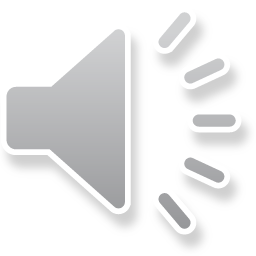 [Speaker Notes: Μία από τις πιο σημαντικές υπό-κατηγορίες των μετωπικών οδοντωτών τροχών, αφορούν τους τροχούς με ελικοειδή οδόντωση, οι οποίοι αναπτύχθηκαν με σκοπό να περιορίσουν τα βασικά μειονεκτήματα που παρουσιάζουν κατά τη λειτουργία τους οι τροχοί με ευθεία οδόντωση.]
Μειονεκτήματα ευθείας οδόντωσης
Βαθμός επικαλύψεως: 1 < ε < 2
Εναλλαγή μεταξύ απλής και διπλής επαφής
Μεταβολή του φορτίου από P σε P/2
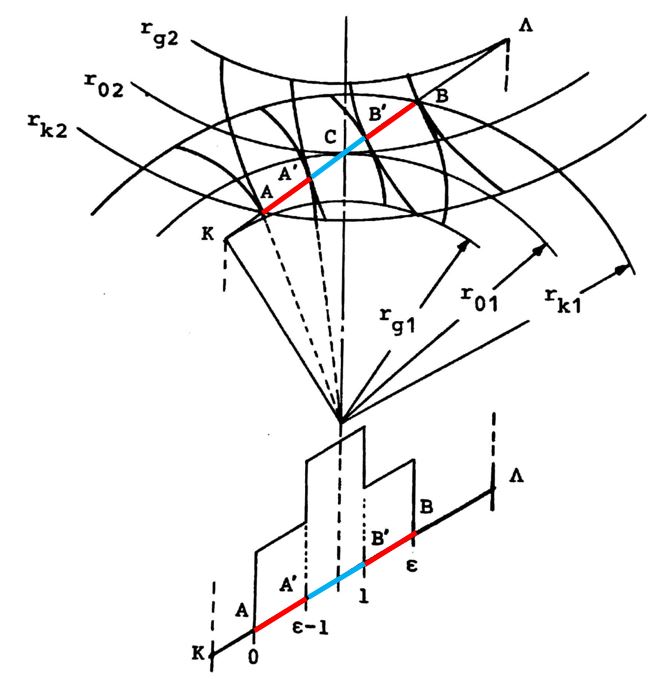 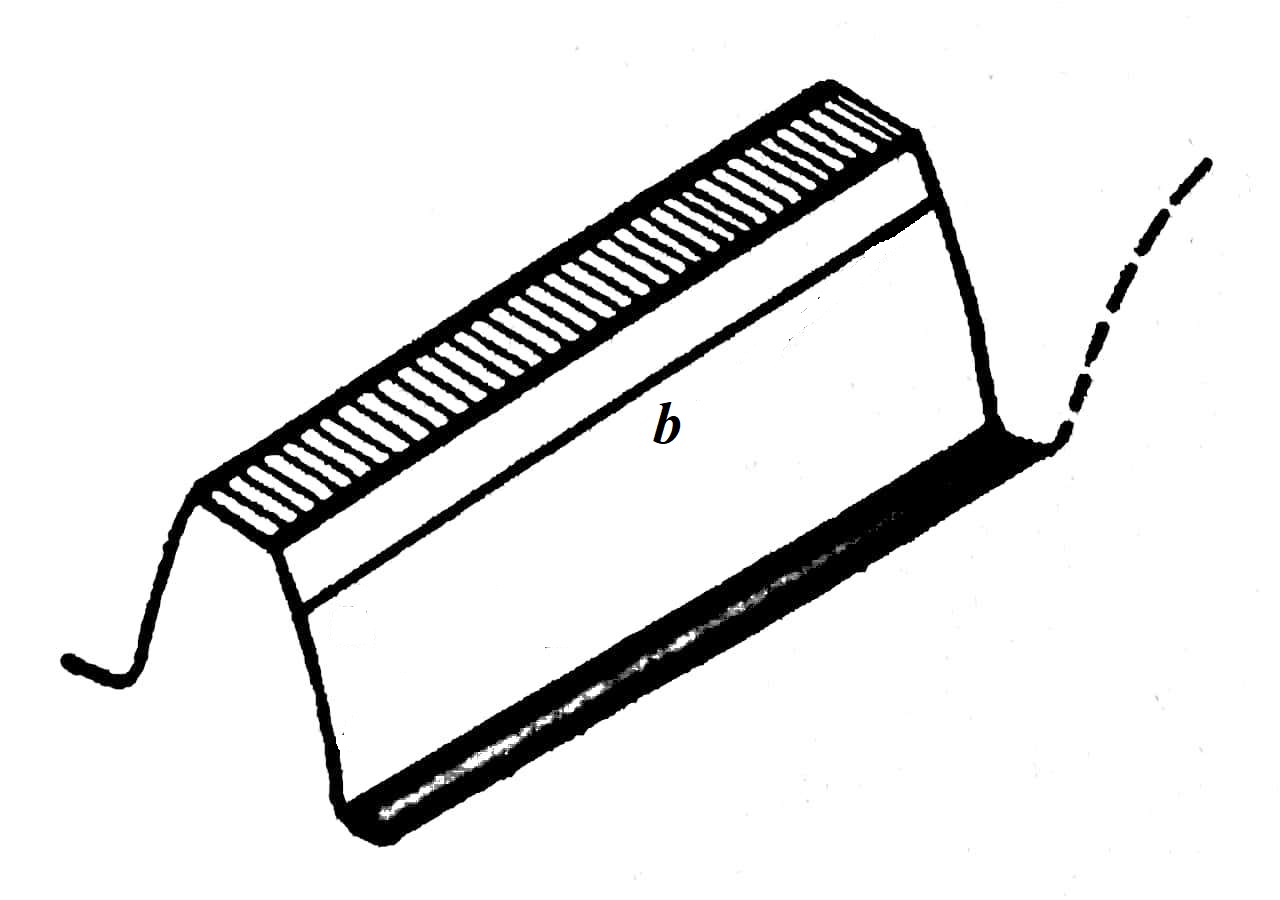 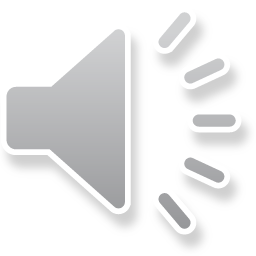 [Speaker Notes: Οι τυποποιημένοι τροχοί]
Βηματικός οδοντωτός τροχός
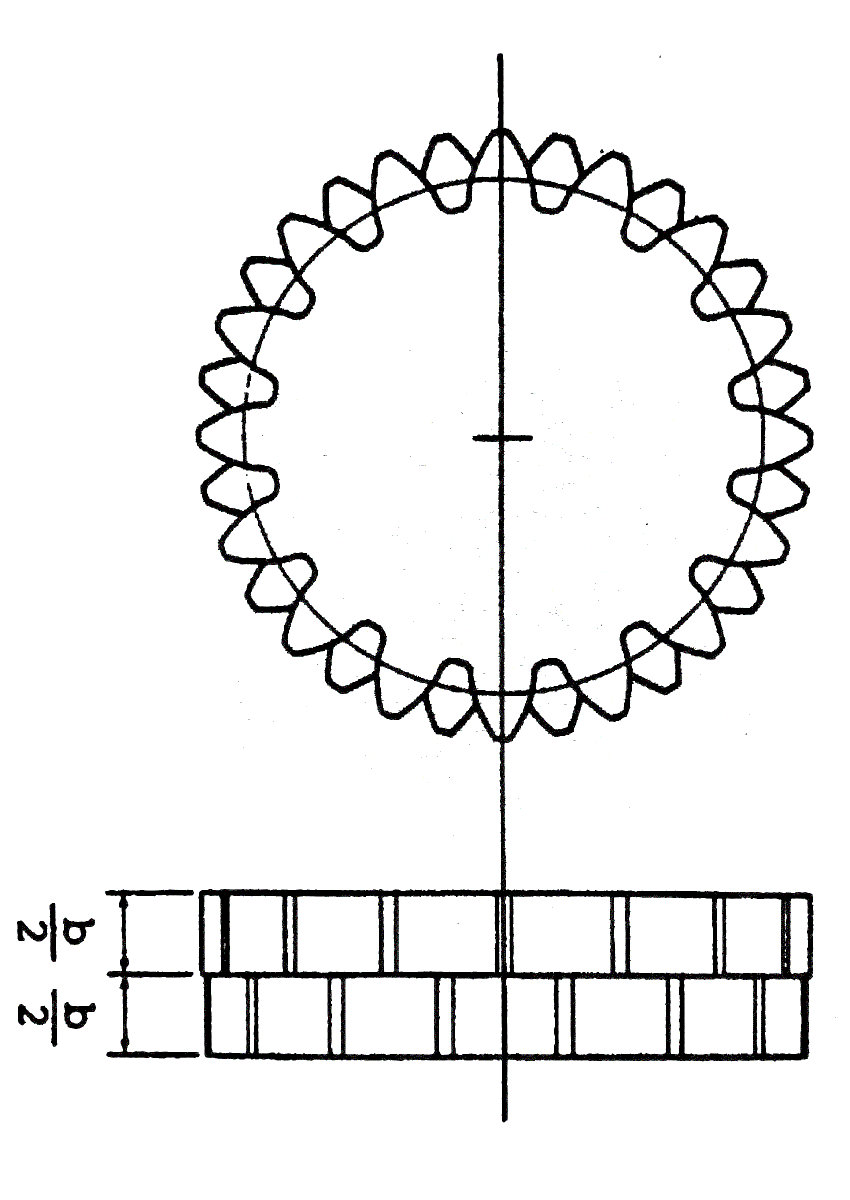 Δύο τροχοί σε γωνία π/Z
Αλλαγή φορτίου από P/2 σε P/4
Για τρεις τροχούς από P/3 σε P/6 κ.ο.κ.

Όταν ο αριθμός των επιμέρους τροχών τείνει στο άπειρο

Ελικοειδείς οδοντώσεις
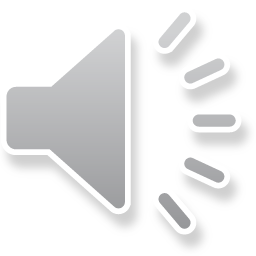 Ελικοειδής μετωπικοί οδοντωτοί τροχοί
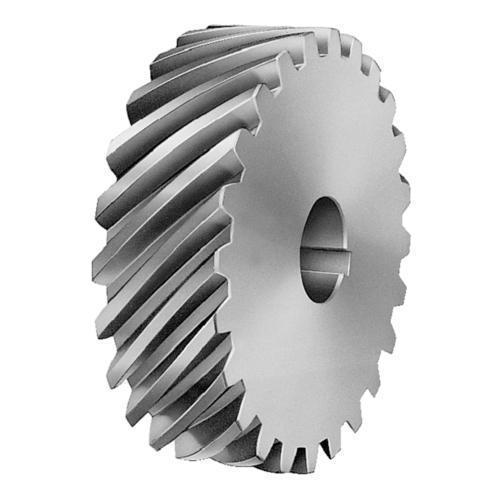 Συνεργασία όταν:
Ίδια γωνία έλικας
Ίδιο module
Ίδια γωνία εξειλιγμένης
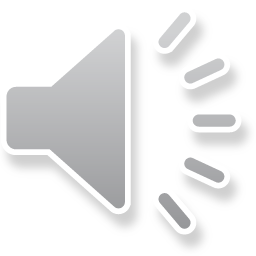 Γένεση ελικοειδούς οδόντος
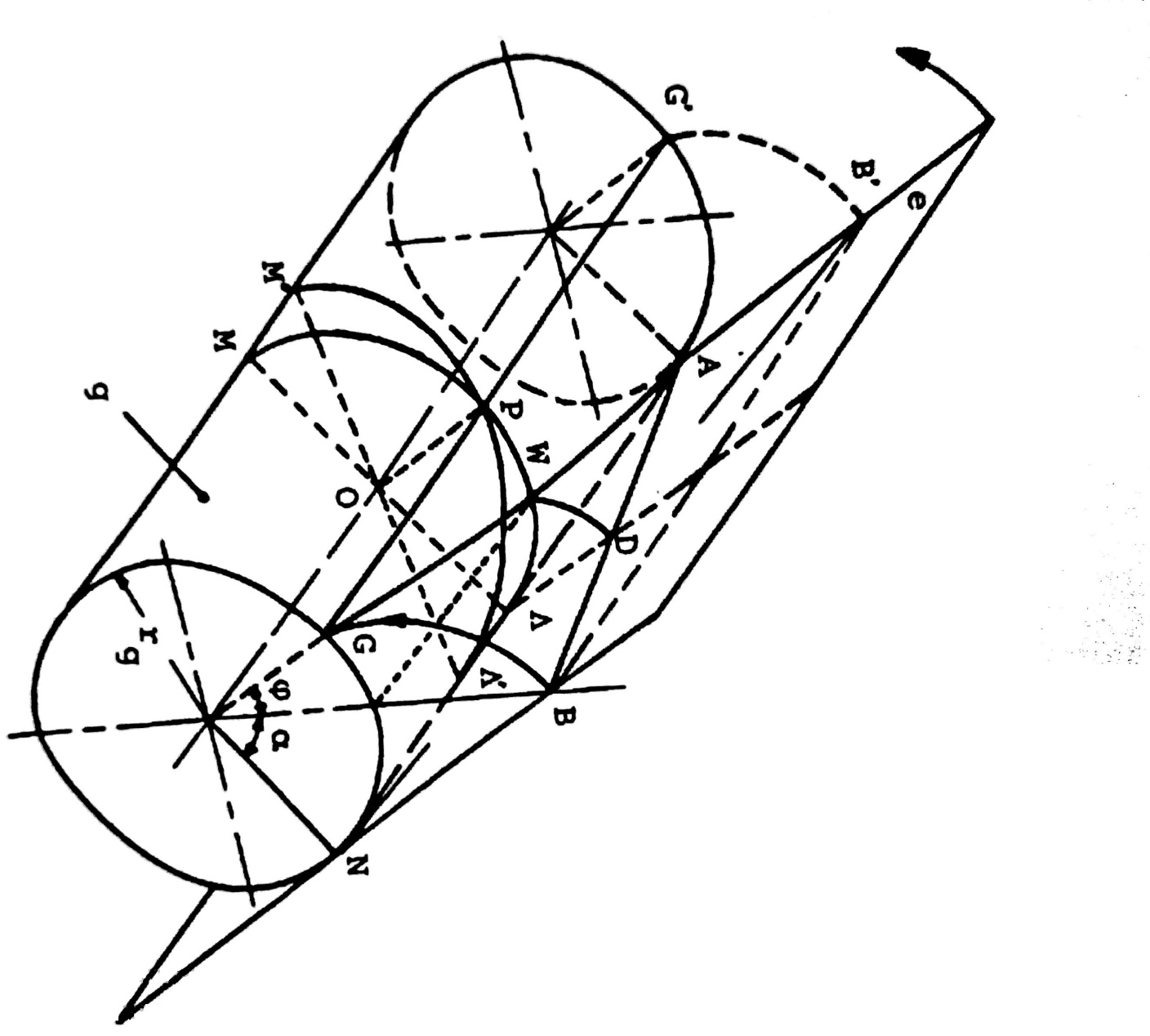 Η ευθεία ΑΒ σχηματίζει γωνία ΒΑΝ = βg με τη γενέτειρα ΑΝ του βασικού κυλίνδρου.
Η μετωπική τομή ελικοειδούς οδόντος είναι εξειλιγμένη. 
Το ίχνος της ΑΒ επί του βασικού κύκλου είναι η έλικα AWG. 
Οι παράπλευρες επιφάνειες περιορίζονται από τον κύλινδρο κεφαλής.
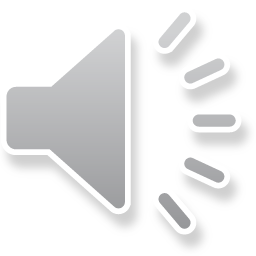 Κλίση ελικοειδούς οδόντωσης
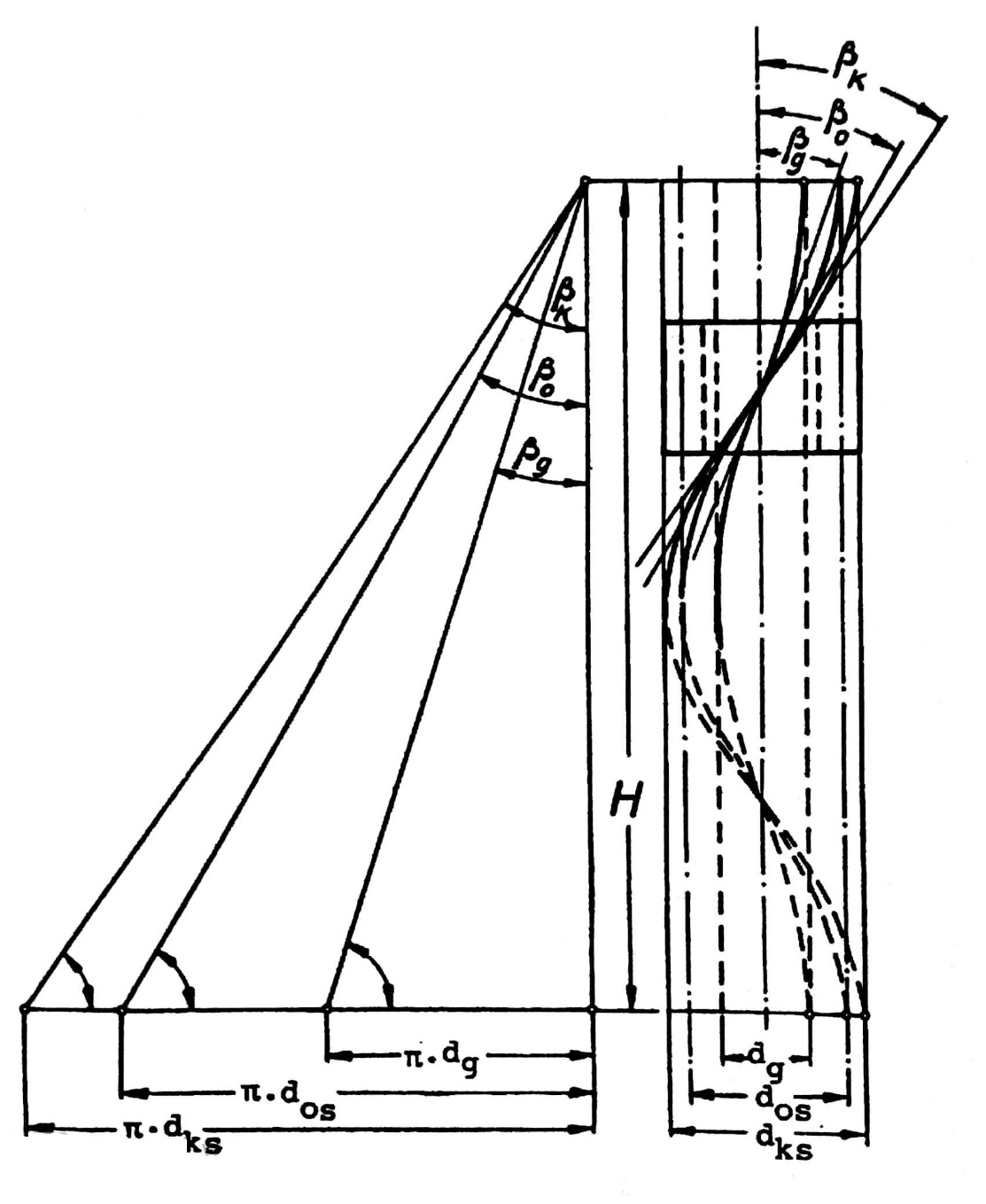 Διαφορά κλίσεως των οδόντων σε κάθε κύλινδρο.
Ορίζονται ξεχωριστά για κάθε χαρακτηριστικό κύλινδρο: βασικό, αρχικό και κεφαλής.


H: το μήκος της έλικας
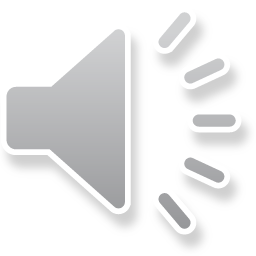 Μετωπική και κάθετη τομή
s
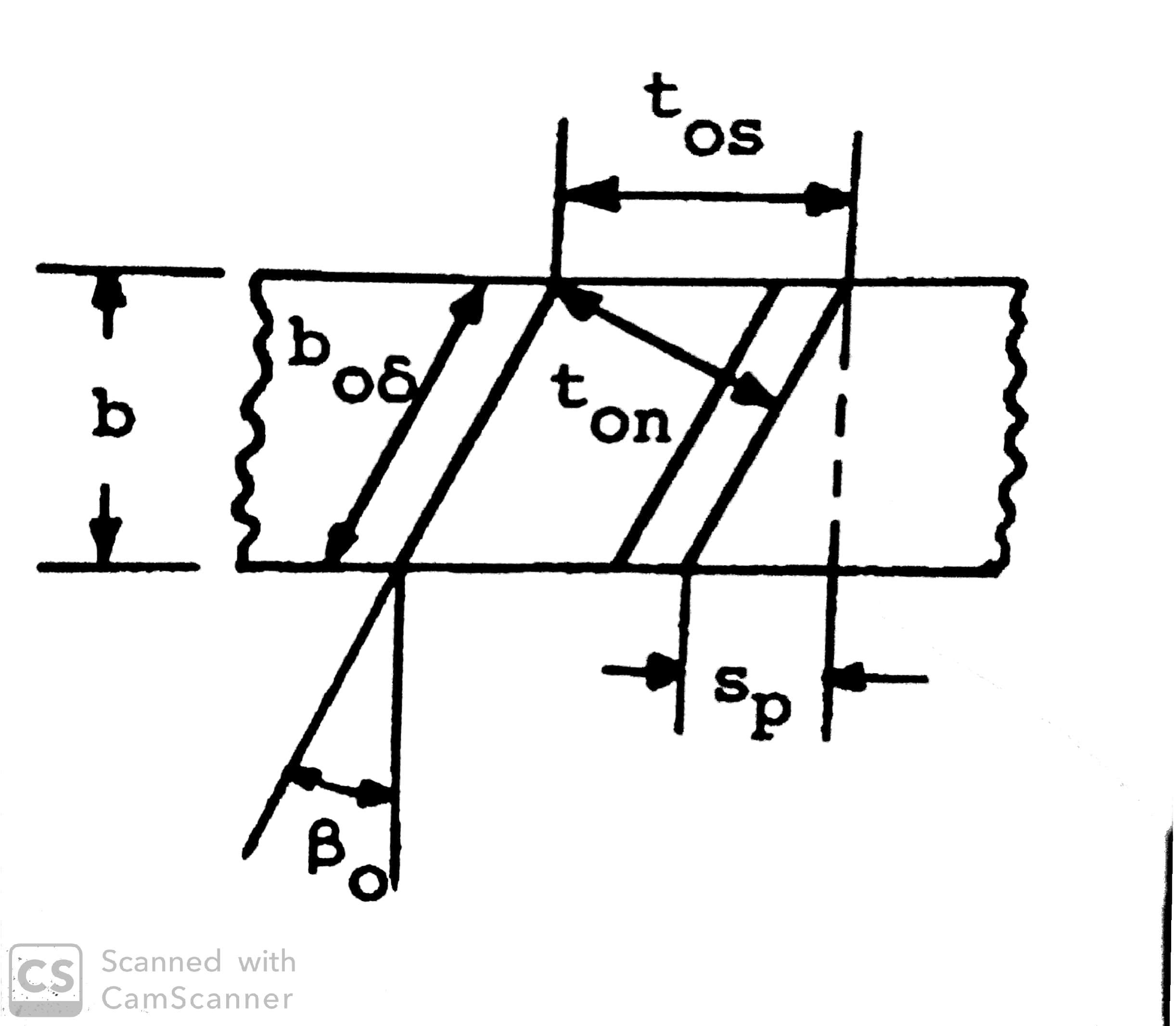 n
Μετωπική τομή: κάθετη στον άξονα του τροχού - s
Κάθετη τομή: κάθετη στη διεύθυνση της έλικας - n
n
s
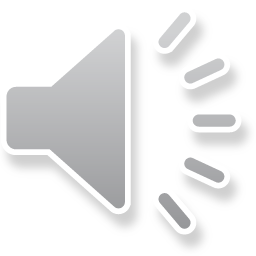 Χαρακτηριστικά μεγέθη
s
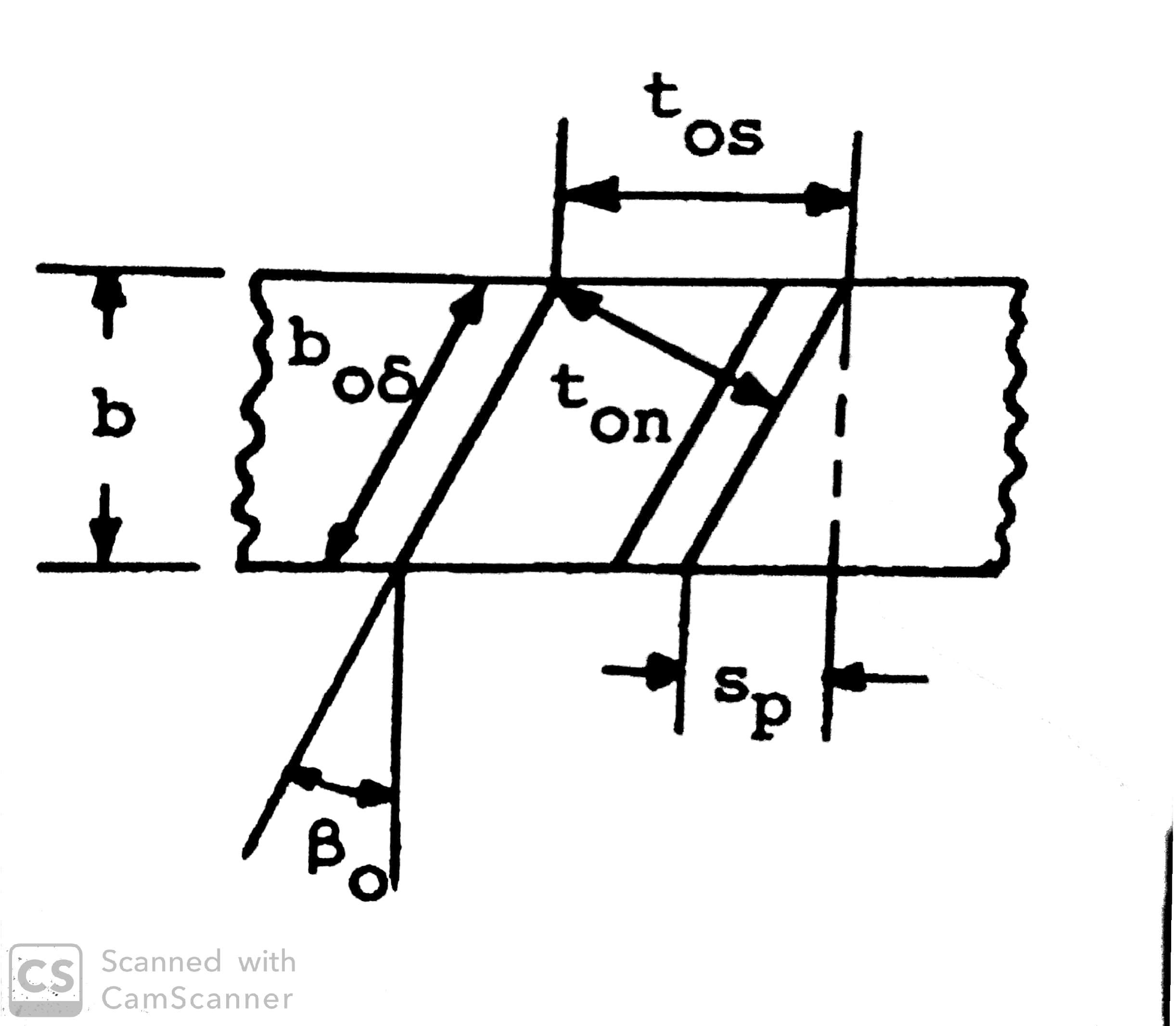 n
n
s
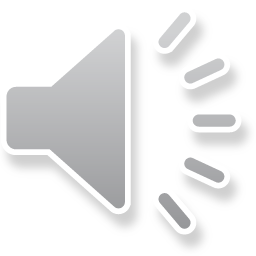 Αντίστοιχος τροχός ευθείας οδόντωσης
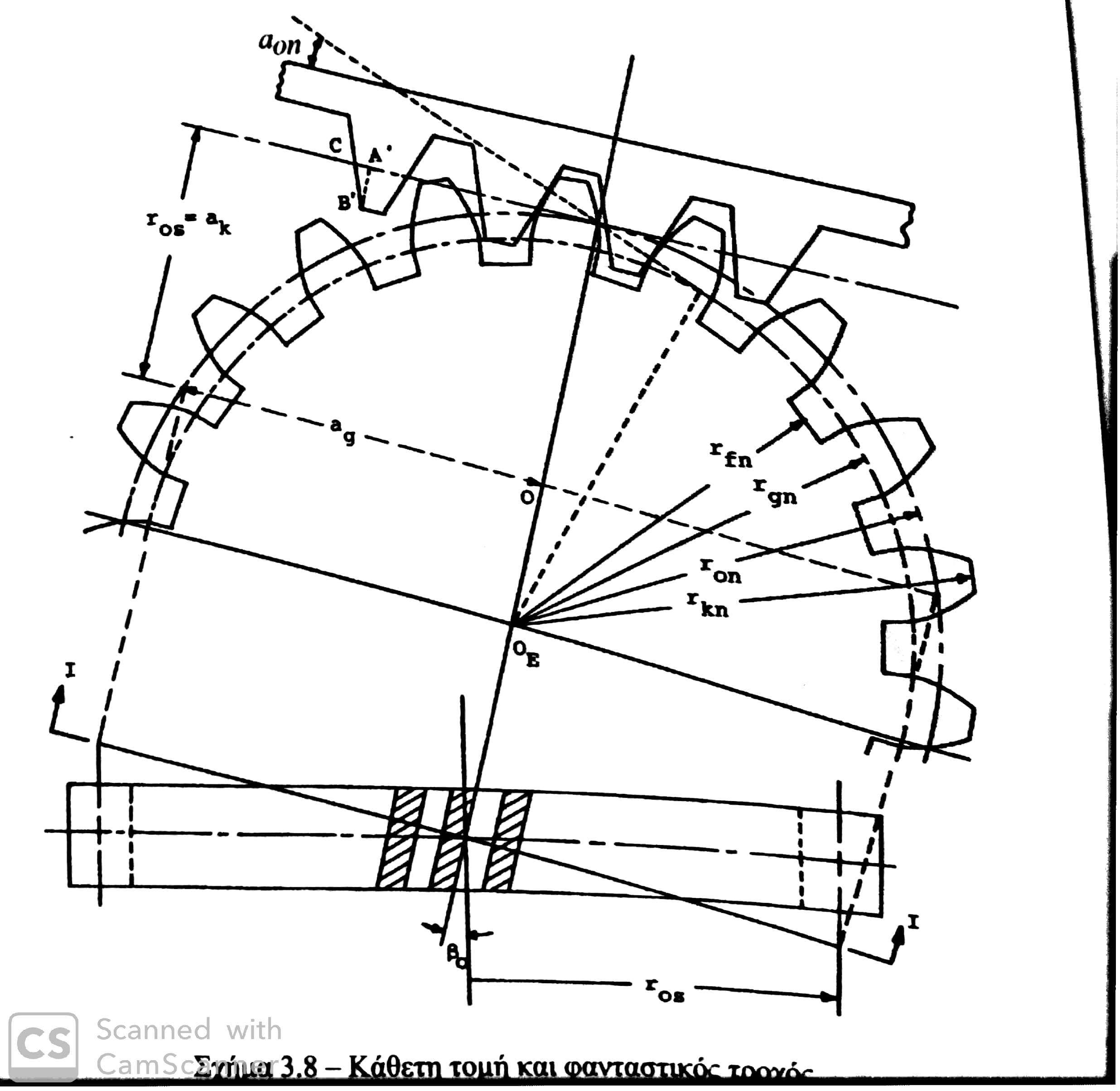 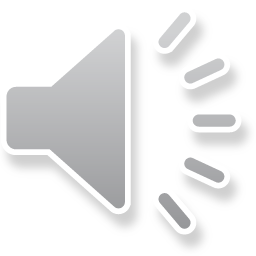 Κοπτικός κανόνας
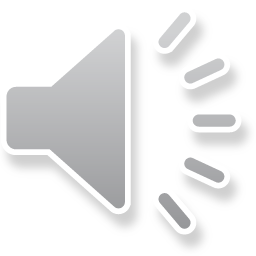 Κοπτικός κανόνας
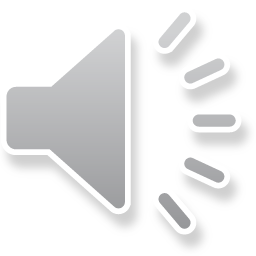 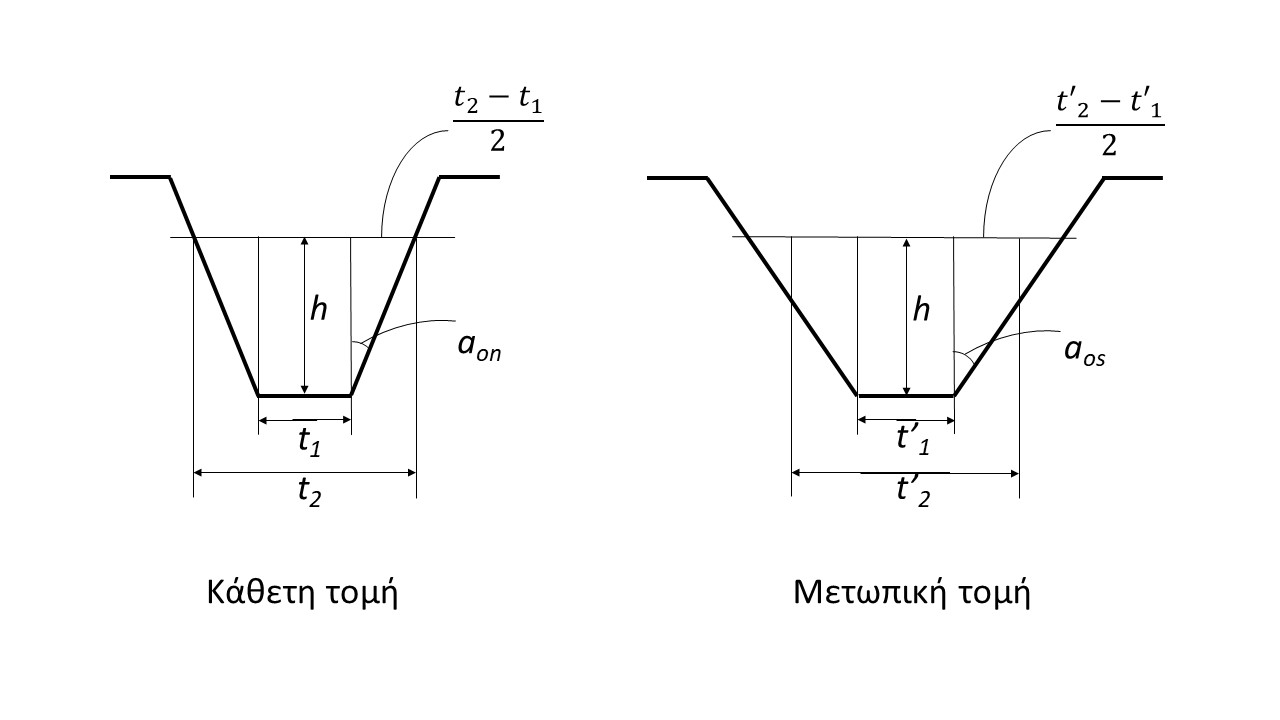 Γωνία πίεσης
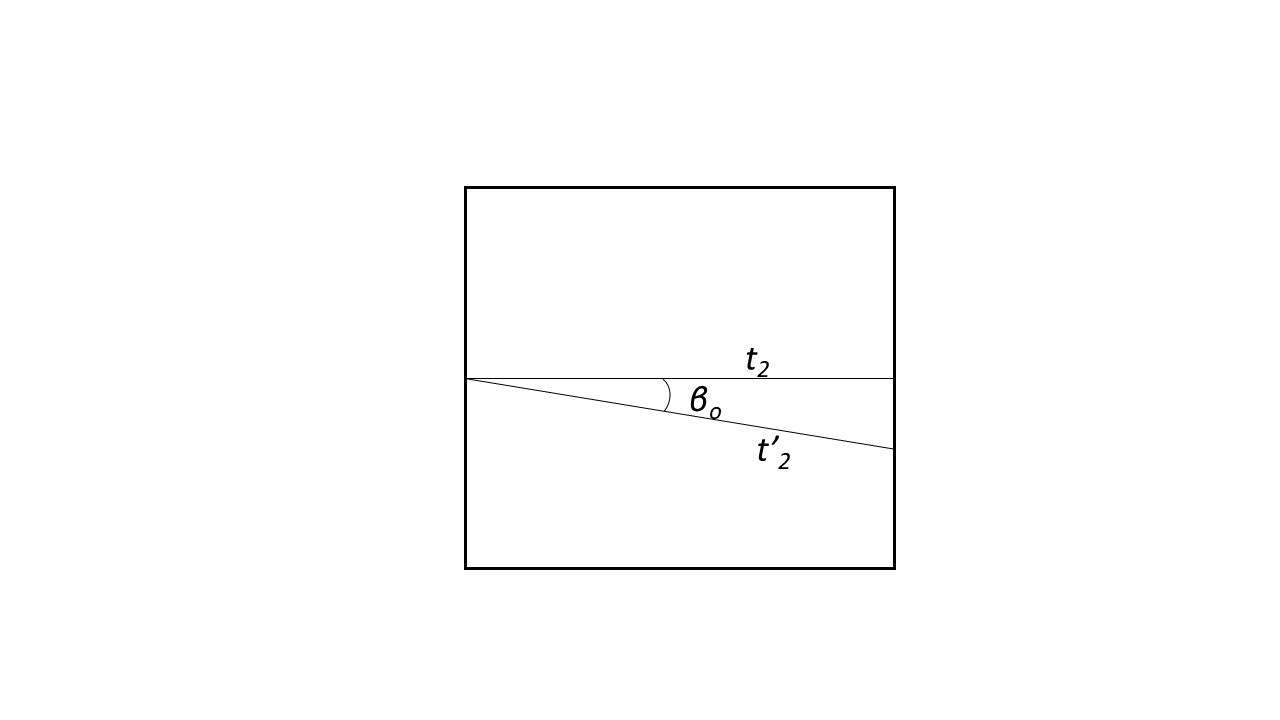 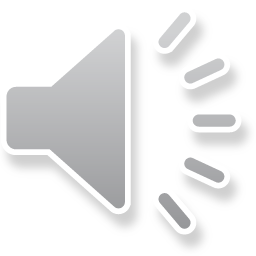 Βαθμός επικαλύψεως
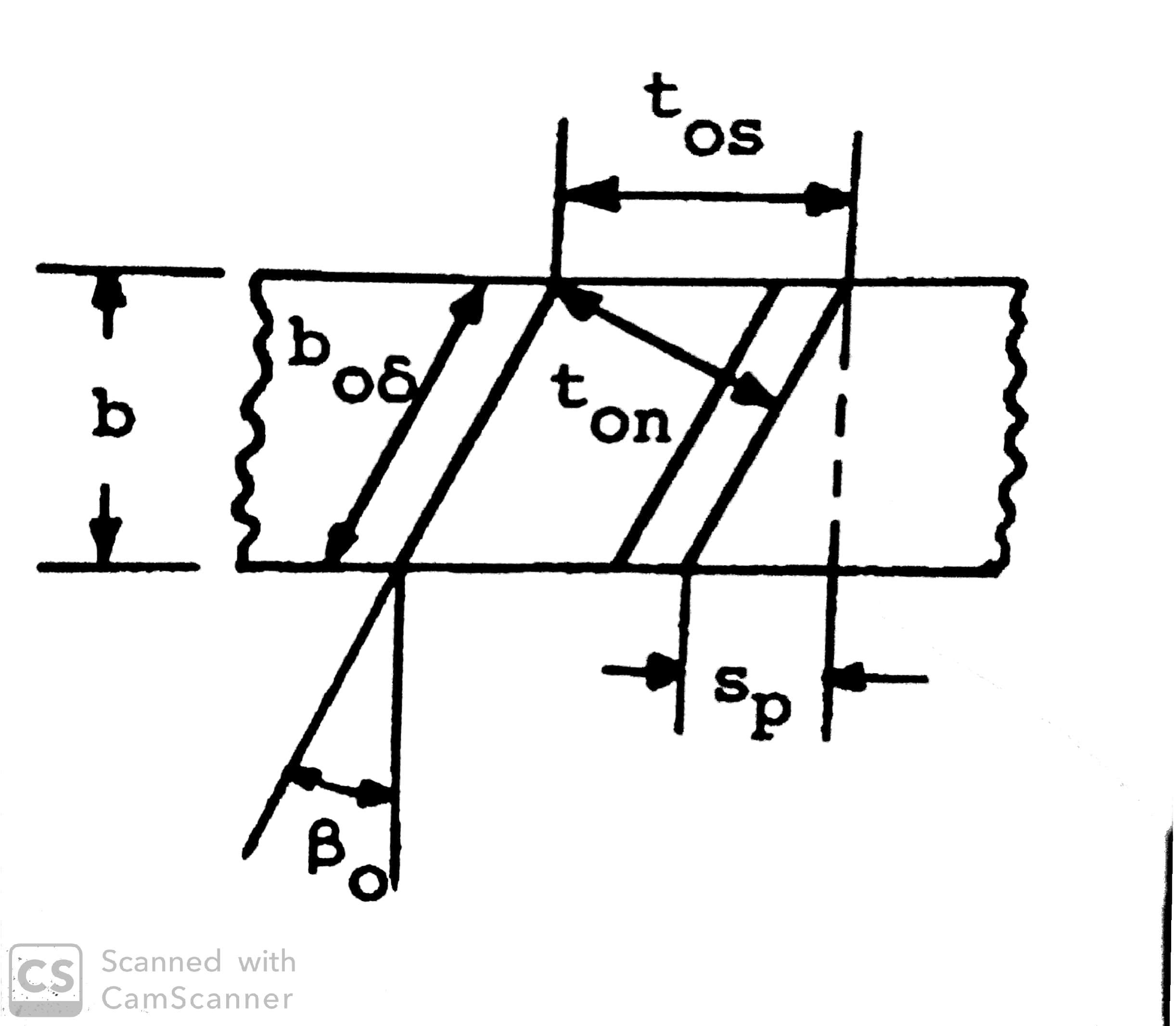 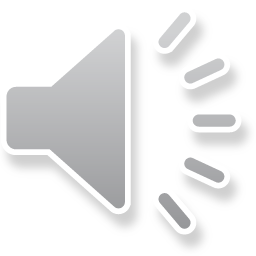 Μετατοπίσεις κανόνα
Αποφυγή υποκοπών κατασκευής.
Θετική μετατόπιση κοπτικού κανόνα.
Module, βασικός και αρχικός κύλινδρος αμετάβλητα.
Πάχος οδόντων, ύψος κεφαλής και ποδός μεταβάλλονται.
Κατ’ αντιστοιχία με ευθεία οδόντωση.
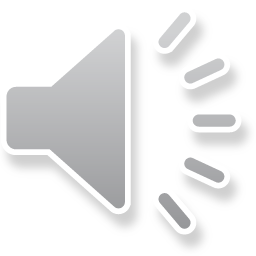 Βασικά πλεονεκτήματα
Μείωση θορύβου
Απάλειψη απότομων εναλλαγών φορτίου
Μεγαλύτερος βαθμός επικαλύψεως
Ίδιος ή και καλύτερος βαθμός απόδοσης (αν δεν υπάρχουν ατέλειες)
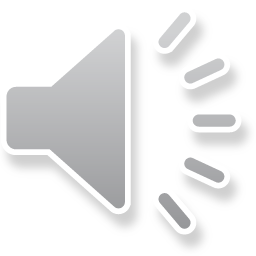 Μειονεκτήματα
Ανάπτυξη αξονικών φορτίων
Μεγαλύτερος κόστος
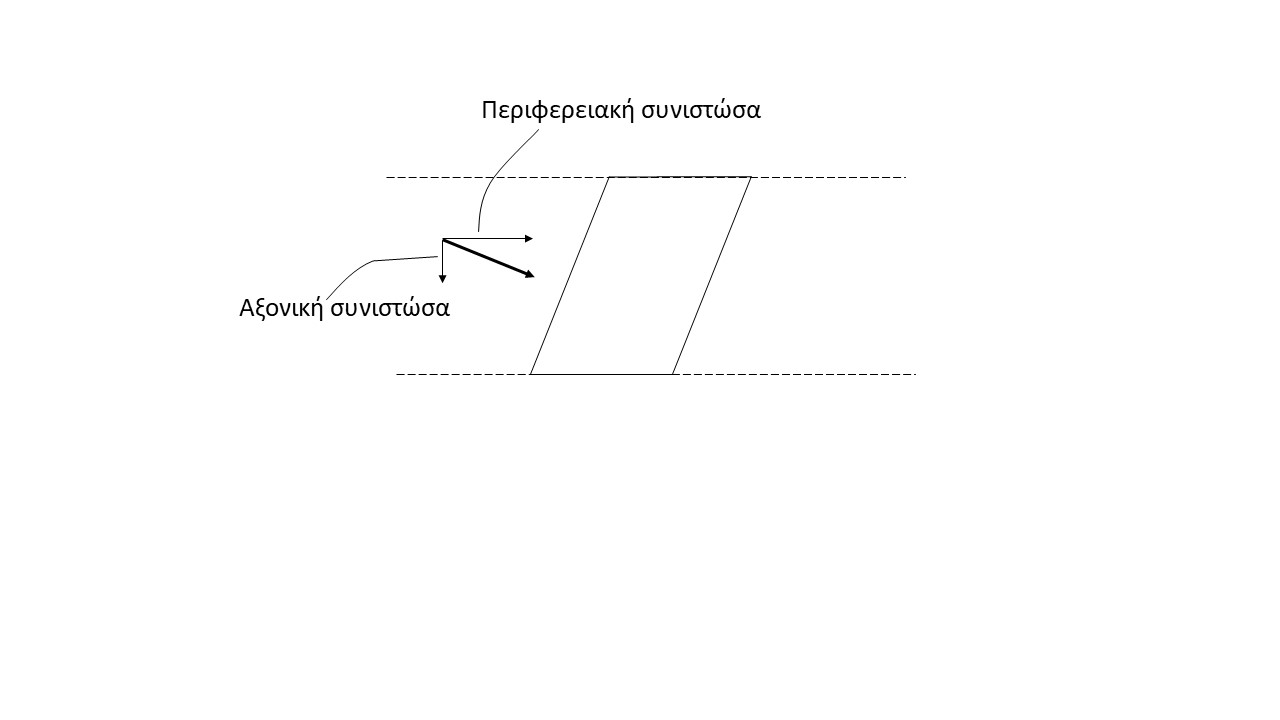 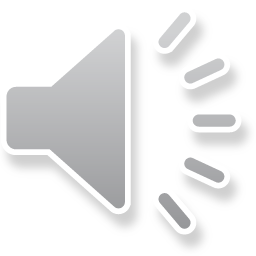